Zákon č. 106/1999 Sb., o svobodném přístupu k informacím (InfZ)
ústavněprávní základy, Listina základních práv a svobod čl. 17 – orgány územní samosprávy jsou povinny přiměřeným způsobem poskytovat informace o své činnosti, podmínky      a provedení stanoví zákon
poslední velká novela zákon č. 241/2022 Sb., účinnost           od 1.9.2022, 1.1.2023 a 1.1.2024
základní princip – každý má právo na informace vztahující se k působnosti povinného subjektu (kterým je i obec, městys, město, kraj), ledaže zákon stanoví omezení tohoto práva, tedy, že některé informace nelze poskytnout (např. ochrana osobních údajů, obchodního tajemství, utajovaných informací apod. §§ 7 až 11 InfZ)
©Všechna práva vyhrazena
1
2023
Základní povinnosti dle InfZ – výběr
vyřizovat žádosti o informace (lze je podat i e-mailem                   bez zaručeného podpisu!) do 15 dnů ode dne doručení
v případě nevyhovění žádosti, tedy i jejího částečného odmítnutí, nutno vydat rozhodnutí o odmítnutí žádosti
zveřejňovat poskytnuté informace do 15 dnů od vyřízení žádosti    na webových stránkách
zveřejňovat na webových stránkách tzn. povinně zveřejňované informace ve struktuře vyhlášky Ministerstva vnitra č. 515/2020 Sb. (14 bodů)
zpracovávat výroční zprávu o poskytování informací do 1.3.           za předchozí rok (§ 18 InfZ) a to i v případě, pokud nebyly podány žádné žádosti o informace
©Všechna práva vyhrazena
2
2023
Zdroje k InfZ
komentáře, bohužel ještě před zásadní novelou z roku 2022
– C.H.BECK, 2016 			- Wolters Kluwer, 2. vyd. 2019 
Furek, Rothanzl, Jirovec         	     	Jelínková, Tuháček	
1238 str., vzory, judikatura,		326 str., vzory, spíš praktičtější	
spíš teoretičtější

Ministerstvo vnitra ČR, odbor veřejné správy, dozoru a kontroly
stránky odboru https://www.mvcr.cz/odk2/, stránky s metodikami pro InfZ https://www.mvcr.cz/odk2/clanek/metodicke-materialy-k-zakonnym-zmocnenim.aspx?q=Y2hudW09Mw%3d%3d

Krajský úřad Královéhradeckého kraje, odbor majetkosprávní           a krajský živnostenský úřad, oddělení stížností a dozoru obcí
Informace k InfZ na stránkách krajského úřadu https://kr-kralovehradecky.cz/scripts/detail.php?pgid=1495
vedoucí: Mgr Alena Koukalová, mobil: 606 783 015, e-mail: akoukalova@kr-kralovehradecky.cz  
právníci: Mgr. Vladimír Kučera, mobil: 722 979 085, e-mail: vkucera@kr-kralovehradecky.cz,  		Ing. Mgr. Tomáš Hrnčíř, mobil: 702 231 396, e-mail: thrncir@kr-kralovehradecky.cz
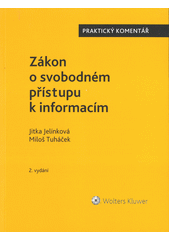 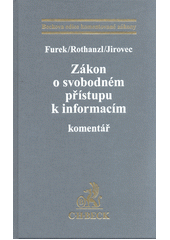 ©Všechna práva vyhrazena
3
2023